Evaluation of CAP Strategic Plans - what to expect
Presentation of the Implementing Regulation (EU) 2022/1475 in relation to evaluation ​of CAP Strategic Plans (Title I)
European Evaluation Helpdesk for the CAP, 2023
evaluation@eucapnetwork.eu
Rue Belliard 12, Brussels, Belgium
Tel. +32 2 808 10 24
https://eu-cap-network.ec.europa.eu/support/evaluation_en
Disclaimer
The content of this training material has been prepared by the EU CAP Network, supported by the European Evaluation Helpdesk for the CAP. The material aims to support capacity building activities in relation to the monitoring and evaluation of CAP Strategic Plans. For any use outside of its original intent, or any modifications made to the content of the presentation, prior written permission must be obtained from the European Evaluation Helpdesk for the CAP. Commercial use of this material is strictly prohibited. Please contact: evaluation@eucapnetwork.eu for any questions in this respect.
The European Evaluation Helpdesk for the CAP makes no claims, promises, or guarantees about the accuracy, completeness, or adequacy of the content of the presentation and expressly disclaims liability for any errors or omissions in such content.
GUIDELINES (2023)
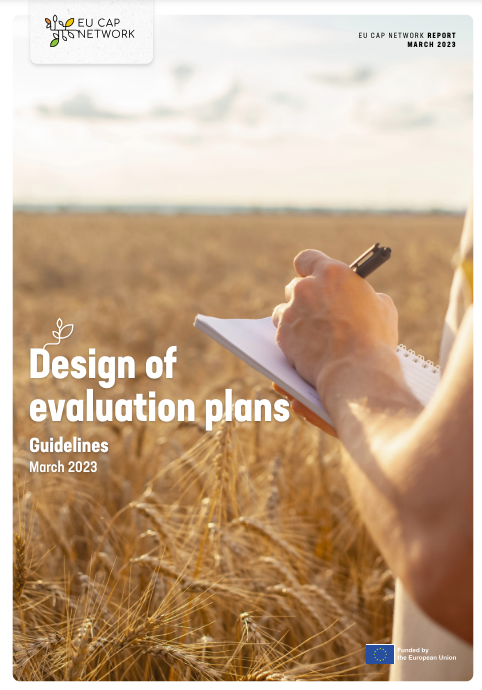 Design of Evaluation Plans

Published on EU CAP Network website: LINK

Guidelines are non-binding in nature

Aim to provide minimum and recommended content for Member States’ Evaluation Plans for the 2023-2027 programming period
Why this Implementing Act and how the negotiations went
Why, Who, What, How, When
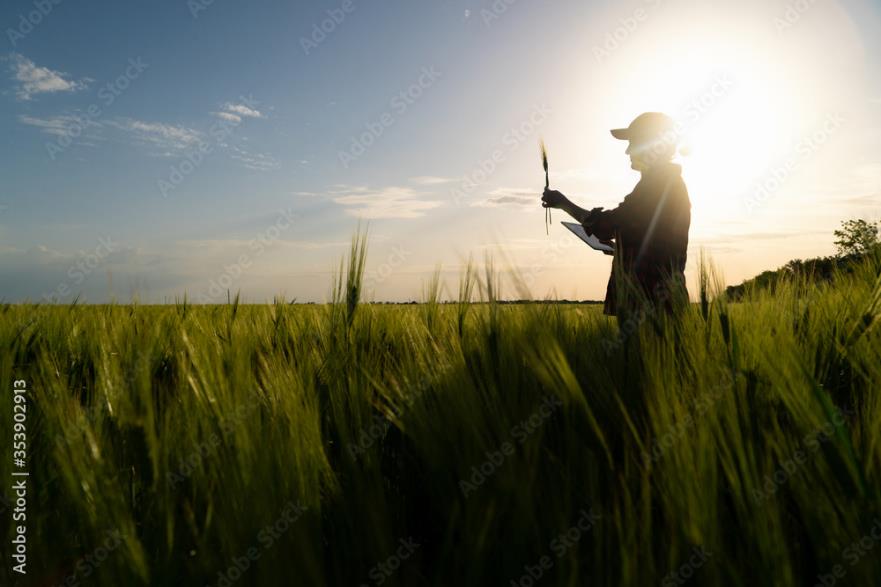 Why evaluate CAP Strategic Plans?
Why evaluate CAP Strategic Plans
Demonstrate progress and achievements
Justify the use of funding
Increase efficiency of policy
Continuous learning and improvement
Evidence for design of future policy
Communication between MA and stakeholders, incl. EC
2014-2022 evaluation framework (CMEF) vs 2023-2027 (PMEF)
Evaluation frameworks evolve…
2 Pillars
Evaluations: PI mainly EU - PII in MS
Compliance 
Analysis by Focus Area / RD priority
Common Evaluation Questions (CEQs)
Judgement criteria and indicators
Interim evaluations (2017, 2019)
Some quantification
1 CAP
Evaluations: MS + EU
Performance (Results)
Analysis by relevant SO or combination
No CEQs
Key evaluation elements, factors of success, indicators (Annex I, SPR)
No obligatory MS interim evaluations 
More quantification and net effects
PMEF
CMEF
[Speaker Notes: More quantitication and net effects, mention under performance]
What does moving toward a performance-oriented CAP mean?
Performance report (2027)
Performance report (2031)
Green Deal reporting (2023, 2025)
Annual Programme Statement (Annex XII)
REPORTING ON PERFORMANCE
Action plan for remedial actions
Interim evaluation (2026)
Interim evaluations (CAP Plan)
Performance review
POLICY IMPLEMENTATION
EVALUATION
Annual review meetings
Performance Report
Ex-post evaluation
Annual Monitoring Committee
SWOT, needs assessment
Ex-ante evaluation
PLANNING
CAP Plan assessment and approval
[Speaker Notes: 28 Annual Performance Reports (APR): Output and Result indicators of Annex I
Yearly on 15 Feb. of Financial Year (FY) N+1, for data paid in FY N (and claimed in N-1)
Reports to EP and Council on the CAP and New Delivery Model:
2022 on PMEF
2023 on MS CAP Plans, describing the joint efforts of MS towards the environmental and climate objectives of the CAP 
2025 on the operation of the New Delivery Model by MSs and combined contributions of MS strategic plans’ interventions to achieve environmental and climate commitments of the Union
2027 on the first results on the performance of the CAP (interim evaluation)
2031 on the performance of the CAP (ex-post evaluation)]
Who evaluates CAP Strategic Plans
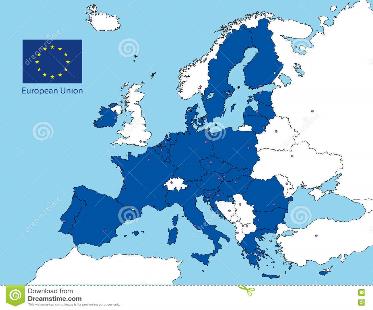 MS responsible for :
Ex-ante evaluation, Evaluation Plan, evaluations during implementation and ex-post evaluation of the CAP SP
Covering all relevant SOs
Independent experts (Art. 140, Basic Act)
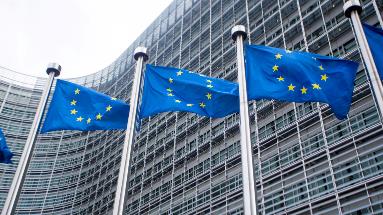 EC responsible for:
Evaluations based on multi-annual Evaluation Plan
2026 interim evaluation of EAGF and the EAFRD (Art. 141, SPR)
Art. 1 and 2
What do MS need to evaluate
Each Specific Objective (9 SOs + CCO)
Efficiency and simplification
Specific interventions or topics, where relevant
LEADER AV
National CAP Network
AKIS
Environment and climate architecture
[Speaker Notes: Increased importance of assessing efficiency. Art 1(3) dedicated to it, while Art 1(1) mentions all the evaluation criteria.
Where relevant (Art. 2)]
What do MS evaluate
Each Specific Objective (9 SOs + CCO)


Specific interventions or topics



Efficiency and simplification
Art. 2(a)
Individually or in bundles
According to CAP SP intervention logic
Art. 2(d)
LEADER VA
National CAP Network
AKIS
Environment and climate architecture
Art. 1(3)
[Speaker Notes: Increased importance of assessing efficiency. Art 1(3) dedicated to it, while Art 1(1) mentions all the evaluation criteria.]
What are the main ingredients of evaluations?
[Speaker Notes: How are evaluations done?]
How do MS evaluate
Evaluation criteria
Key elements to assess
(effectiveness)
Factors of success
Territorial scope
Evaluation questions
Indicators
(common + specific)
Additional information
MS carry out evaluations using evaluation criteria
Evaluation criteria
Effectiveness and impacts
Efficiency
Relevance
Coherence
Union Value Added
(Better Regulation, Tool #47)
Art. 1 & 2(b)
Evaluation criteria help evaluate the whole flow of the CAP from conception to outcomes …
Other EU policies/ interventions
Impacts
(medium, long-term outcomes)
Needs
Results
(intermediate outcomes)
EU intervention
Objectives
Inputs
Activities
Outputs
Evaluation criteria help evaluate the whole flow of the CAP from conception to outcomes …
Other EU policies/ interventions
Impacts
(medium, long-term outcomes)
External coherence
Actual effects
Needs
Results
(intermediate outcomes)
EU Value Added
Internal coherence
Objectives
Inputs
Activities
Outputs
EU intervention
Relevance
Efficiency
Effectiveness
What do the evaluation criteria mean
Relevance
Assesses the adequacy of the interventions to meet a need and solve a problem (including relevance to changing needs/ contexts)
Relevance
Relationship between the needs and problems at the time of introducing the intervention and during its implementation
Relationship between the current and future needs and problems in the EU and the objectives of the intervention
Effectiveness
Measures how successful EU action has been in achieving or progressing towards its objectives
Effectiveness
How successful EU actions have been in achieving or progressing towards its objectives
Progress made to date
Role of the EU action in delivering the observed changes
Benefits of the EU intervention as they accrue to different stakeholders
Assessed with the use of result and impact indicators
Efficiency
Measures the extent to which the effects/benefits are achieved at a reasonable cost (cost effectiveness)
Simplification for beneficiaries and administration
Efficiency
Resources used by an intervention for the given changes generated by the intervention
Costs of the EU intervention as they accrue to different stakeholders
Compare the identified costs with the benefits that were identified under the effectiveness criterion
Explore the potential for simplification and burden reduction
Coherence
Assesses the synergies of CAP Strategic Plan interventions with each other and with other relevant policies and programmes
Coherence
How well (or not) different interventions, EU/international policies or national/regional/local policy elements work together
‘Internal’ coherence: how the various components of the same EU intervention operate together to achieve its objectives
‘External’ coherence: similar checks can be conducted in relation to other (‘external’) interventions, at different levels
Whether interventions are in line with the objectives of the European Green Deal
Whether the intervention is consistent with the overarching environmental goals (such as the Climate Law) or other policies targeting the environment
Union Value Added
Assesses the changes that are due to the EU intervention, over and above what could reasonably have been expected from national actions by the Member States
[Speaker Notes: To clarify as much as possible that assessment of EU added value for MSs would differ from the criteria used by the EC.]
Union Value Added
Changes that are due to the EU intervention, over and above what could reasonably have been expected from national actions by the Member States
Principle of subsidiarity:  
The EU should only act when the objectives can be better achieved by Union action rather than action by the Member States
Based on information and analysis of impacts that actually occurred
Impacts
Impacts in relation to CAP SP contribution to achieving the CAP general objectives and SOs addressed by the CAP SP
Use O, R, C, I indicators (Annex I) to assess effects
Use also
specific indicators
other quantitative & qualitative info
relevant evaluation criteria
Quantification of impacts (Annex III)
CAP SP overall impact 
All evaluation criteria
During implementation
Art. 6
Ex post
Art. 140 (1)
Evaluation criteria (quiz)
Check the benefits of the CAP intervention for different stakeholders by assessing:

Check the costs of the CAP intervention for different stakeholders by assessing:
Effectiveness
Efficiency
Coherence
Relevance
Evaluation criteria (quiz)
Check the link between the current and future needs of the MS and the objectives of  CAP intervention, by assessing:
Effectiveness
Efficiency
Coherence
Relevance
Evaluation criteria justify the ‘why’
Demonstrate progress and achievements
Justify the use of funding
Increase efficiency of policy
Effectiveness
Efficiency
Effectiveness
Efficiency
Communication between MA and stakeholders, incl. EC
Continuous learning and improvement
Evidence for design of future policy
Effectiveness, efficiency, relevance, coherence, impacts, value added
Effectiveness, Relevance, Impacts
Effectiveness, efficiency, relevance, coherence, impacts, value added
[Speaker Notes: Indicative]
MS should not forget the territorial dimension, where relevant
Territorial scope of interventions
Regional evaluations that feed into national ones
National evaluations with input from / collaboration with regions
or both
Art. 2(c)
When assessing effectiveness, MS will use key evaluation elements
Key evaluation elements enable a focus of evaluations
Annex I
SO1
Viable farm income
+ 
Resilience
SO8
Rural sustainable economy
+ 
Local development
+ 
Gender equality and social inclusion
SO6
Reversing biodiversity loss
+ 
Ecosystem services
SO4
?
CCO
?
[Speaker Notes: At least one per SO
Enable focus on key elements of the SO
Focus the collection of evidence]
Key evaluation elements enable a focus of evaluations
Annex I
SO8
Rural sustainable economy
+ 
Local development
+ 
Gender equality and social inclusion
SO1
Viable farm income
+ 
Resilience
SO6
Reversing biodiversity loss
+ 
Ecosystem services
SO4
Climate change mitigation
+
adaptation
CCO
AKIS and digital strategy
[Speaker Notes: At least one per SO
Enable focus on key elements of the SO
Focus the collection of evidence]
The key elements are accompanied (where relevant) by recommended factors of success
Annex I
Rural areas’ economy is growing or, at least, is stable
SO8
Rural sustainable economy
Sustainable forestry is increasing
Employment rate in rural areas is improving
Enable judgment of whether an objective was achieved
Help assess effectiveness and impacts
[Speaker Notes: Enable judgment of whether an objective was achieved
Used to assess effectiveness and impacts
For each evaluation question/key element to assess there is at least one factor of success]
Annex I
Elements and factors of success (example 1)
Annex I
Elements and factors of success (example 2)
Elements and factors of success (example 3)
Annex I
In order to do evaluations, MS use indicators
Indicators are used to assess the effects of the CAP SP
Assess contribution of CAP SP
Evaluations based on common output, result, impact and context indicators Annex I SPR
Net out impact indicators (Annex III)
Specific indicators, where relevant
Other quantitative and qualitative information, where relevant
Art. 6
Indicators are used to assess the effects of the CAP SP
Evaluations based on common output, result, impact and context indicators Annex I Reg (EU) 2021/2115
Net out impact indicators (Annex III)
Specific indicators, where relevant
Other quantitative and qualitative information, where relevant
Assess contribution of CAP SP
Art. 6
Indicators are used to assess the effects of the CAP SP
Evaluations based on common output, result, impact and context indicators Annex I Reg (EU) 2021/2115
Net out impact indicators (Annex III)
Specific indicators, where relevant
Other quantitative and qualitative information, where relevant
Assess contribution of CAP SP
Art. 6
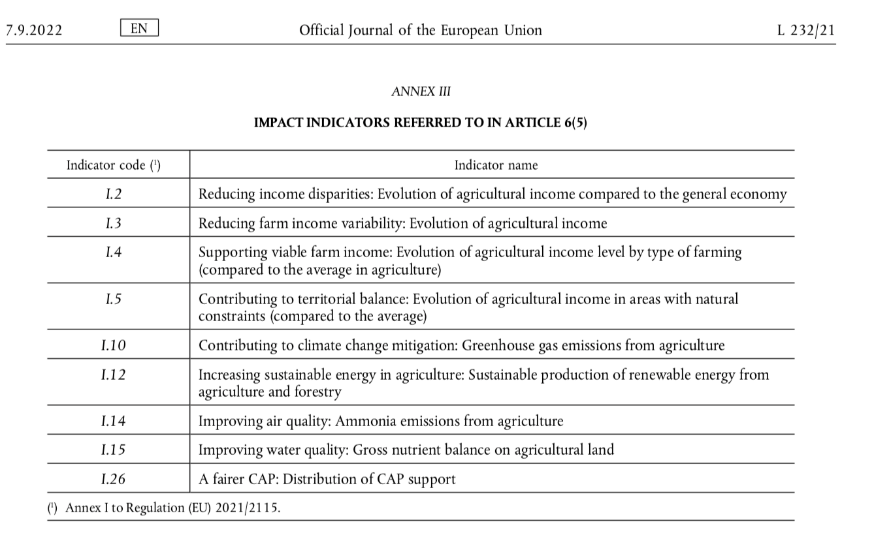 Annex III
Impact indicators
When do MS evaluate
2023
2024
2025
2026
2027
2028
2029
2030
2031
Summary Reports on the CAP Strategic Plan (2023, 2025, 2027, 2031)
EU level
Annual review meetings
Biennial performance review
Interim evaluation 2026
national level
CAP SP development
CAP Strategic Plan implementation
Ex ante evaluations
Ongoing assessment of the CAP SP in the implementation period (2023-2030)
Ex post evaluation (2031)
Annual Performance Reports
Monitoring
Where does it all come together?
How
What
When
Why
Who
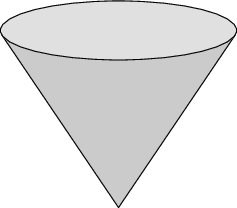 Evaluation Plan
Art. 4
What is the purpose of the Evaluation Plan?
Evaluation Plan: purpose
Helps meet evaluation requirements
Offers info on planned evaluations and ex post
Makes possible that all appropriate evaluation activities will take place
Ensures sufficient resources available for evaluation
Ensure required data available on time and with quality
Evaluations plans are not unique for the CAP
Examples of Evaluation Plans
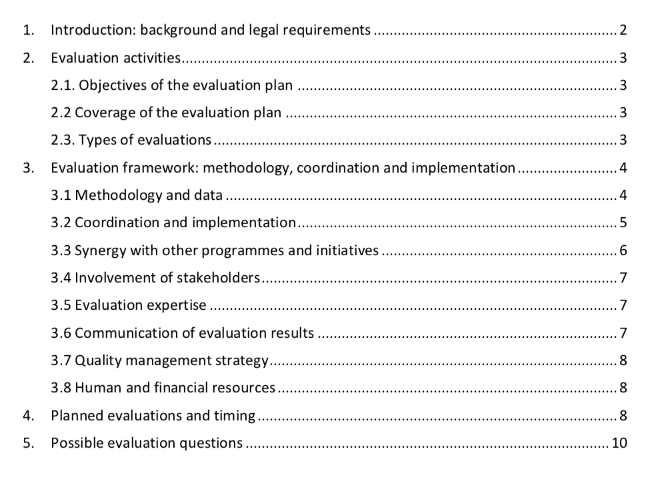 Interreg
Atlantic Area programme
Examples of Evaluation Plans
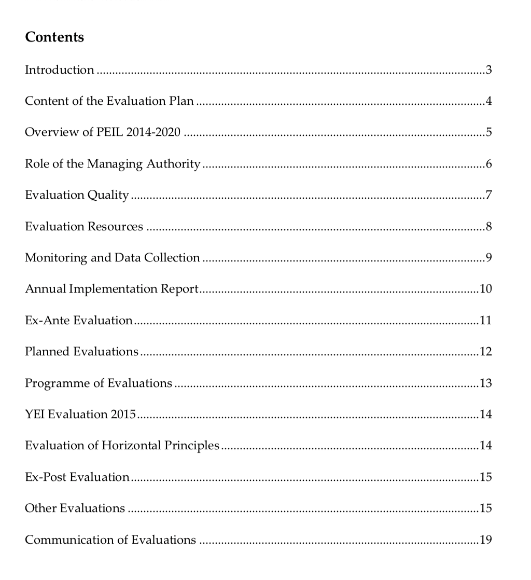 ESF
Programme for Employability, Inclusion and Learning 2014–2020, Ireland
Examples of Evaluation Plans
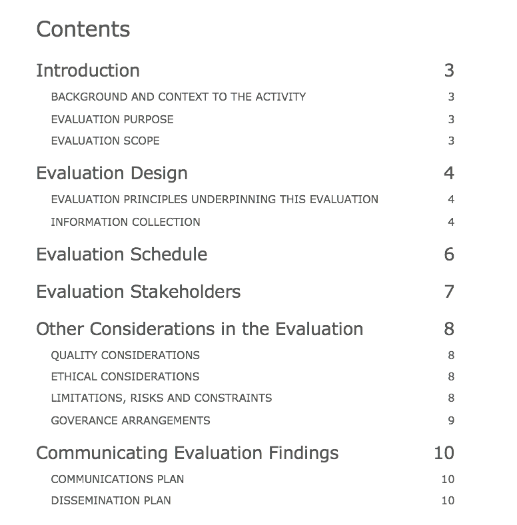 New Zealand 
Foreign trade aid programme
What is the role of MS and what is the role of the European Commission in evaluation planning?
Exercise: who does what?
Draw an EP
Approve the EP
Submit EP to the Monitoring Committee
Consult the CAP SP intervention logic
Give opinion on the EP
Inform on EP amendments
Approve EP amendments
Reporting on evaluations
Share syntheses of evaluations
Share evaluations
Evaluation Plan: role of MS
Draw an EP according to the CAP SP intervention logic

MS share info with EC:
Progress in carrying out evaluations
Syntheses of evaluations
Follow-up of findings
Amendments to the EP
Art. 4
Art. 5
Evaluation Plan: role of EC
Basic Act, Art. 140 (5)
Understand
Submitted to Monitoring Committee one year after CAP SP approval 

NO need for EC approval
Use
Give opinion
[Speaker Notes: Pursuant to Articles 124(3), point (d), and 124(4), point (c), of Regulation (EU) 2021/2115, the monitoring committee is to examine the progress made in carrying out the evaluations, syntheses of evaluations and any follow-up given to findings as well as it is to give its opinion to the evaluation plan and the amendments thereof. As the EC is part of the MC, it can also give opinion.]
Evaluation Plan : role of EC
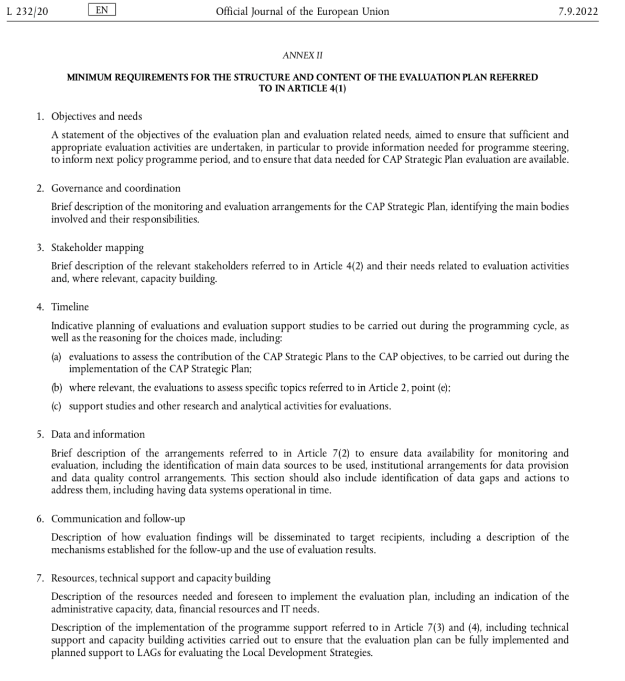 Annex II
Content of the Evaluation Plan
Evaluation Plan: structure
Annex II
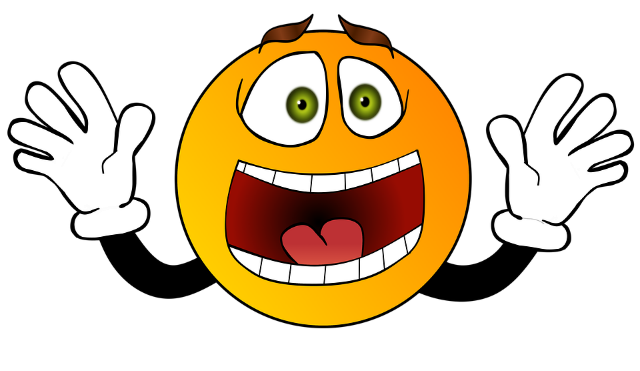 Evaluation Plan section by section
Objectives and needs
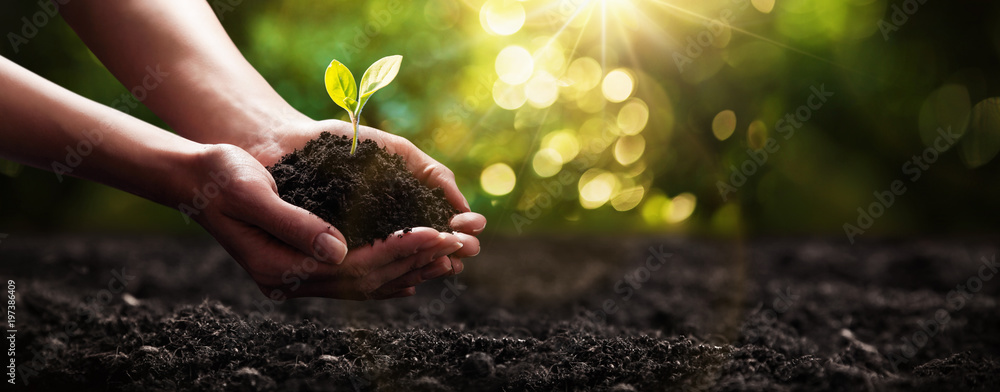 Scope: national, regional, thematic
Needs: CAP SP intervention logic + stakeholders
Evaluation activities: 
Monitoring and evaluation systems
Evaluations
Capacity building
[Speaker Notes: The objectives of the Evaluation Plan may cover one or more of three levels: 
a strategic level, where evaluations reflect the national level situation in terms of assessing the contribution of the CAP Strategic Plan to achieving the CAP general objectives and the Specific Objectives (SO) addressed by the CAP Strategic Plan;
a regional level, where evaluations may assess the interventions of CAP Strategic Plans implemented at regional or local level;
a thematic level, where evaluations may assess a specific topic of interest or priority to the Member State.]
Governance and coordination
Monitoring and evaluation arrangements: the system of actors, activities and mechanisms that is set up to monitor and assess the implementation of CAP SPs
Bodies involved may include: 
MA
MC
National CAP Network
PA
Regional authorities, where relevant
other relevant bodies, e.g. evaluation unit, advisory institutes, evaluation steering group, technical working groups
[Speaker Notes: Regional: where relevant, and in accordance with the principle of shared management, the regions can be involved in the design of the Evaluation Plan and in the monitoring and evaluation of regional interventions of the CAP Strategic Plan  (paragraph 120, Baci Act)]
Governance and coordination
Who are the main actors involved in evaluations? (video)
Art. 4b
Stakeholder mapping
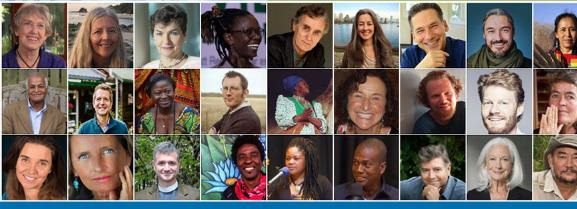 Who is important and for what reason

Relevant stakeholders: 
up to the MS
for specific activities
outside MC, where relevant

Capacity building needs
First identify, then prioritise (power vs interest)
Examples of stakeholders per SO
What is the definition for stakeholders?
Any group or individual who is affected by or can affect the achievement of an organization’s objectives
Freeman, 1984
People who have a stake or a vested interest in the program, policy, or product being evaluated ... and therefore also have a stake in the evaluation
Greene, 2005
Anyone who makes decisions or desires information about a program (or other evaluand) or is affected by the program or its evaluation
Bryson et al., 2011
Mapping vs Engagement
Engagement
Mapping
How to understand stakeholders? Interests vs Power
Why and who to engage?
When to engage stakeholders?An example
Regional Authorities
Paying Agency
Researchers, Academics
Intermediate Bodies
Consult
Collaborate
Define evaluation timeline
Define evaluation activities
Make data arrangements
Draft ToR
Draft general evaluation framework
Involve
Collaborate
Politicians
Strong Farmer Unions
Environment NGOs
Farm Advisors,
Consultants
Involve
How to engage them?
Timeline
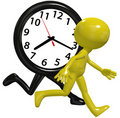 Indicative
Programming cycle
Evaluations and evaluation support studies
Reasoning of choices made
Timeline
Take into account evaluation needs and CAP SP intervention logic
Where relevant:
Environment and climate architecture
Added value of LEADER
CAP networks 
AKIS
Each SO
SO in bundles
Justify if not assessed
Studies (e.g. methodologies, data)
Art. 2a
Art. 2d
Timeline (example)
2023
2024
2025
2026
2027
2028
2029
2030
2031
Impact evaluation (ex post)
Ongoing evaluations: SOs and specific topics
Types of evaluation
Support studies, analytical and research activities
Data preparation
Identifying and solving data gaps
Evaluation activities
Capacity building
Impact
Effectiveness
Relevance
Evaluation criteria
(as relevant)
EU added value
Efficiency
Coherence
[Speaker Notes: Stress MS do not have to include evaluation criteria in the EP]
Data and information
Art. 7(1)&(2)
Data sources / data systems
Data availability/ data gaps
Institutional arrangements for data provision and quality
Data and information
PA/ implementing bodies
National/ regional statistical units
Research centres
Data providers
Other
Institutional
Arrangements
Data quality control
System
IT system in time
Collection process, e.g. from applications
Links to R indicators / SOs
Data gaps
Data availability
Needs
Elements to assess
Evaluation topics
Types of interventions (RD, DPs, Sectoral)
Indicators
Data
Sources
PA
FADN
FSS
Other
Data and information
PA/ implementing bodies
Statistical units
Research centres
Data providers
Other
Institutional
Arrangements
Data quality control
System
IT system in time
Collection process, e.g. from applications
Links to indicators
Data gaps
Data availability
Needs
e.g. 
evaluation topics
indicators
Data
Sources
PA
FADN
FSS
Other
Communication and follow up
How do you understand it?
[Speaker Notes: Target recipients: evaluation stakeholders at EU, national and regional level, such as policymakers, evaluators, researchers, beneficiaries, and the wider public
Mechanisms: information channels, i.e. the means (e.g. e-mail, internet, intranet, newsletter, events) through which evaluation findings are disseminated
Follow up: this can be done through different mechanisms (e.g. action plans, seminars, workshops, committees, knowledge brokering ) in order to feed lesson learning and recommendations from evaluations back into implementation of the CAP Strategic Plan and to the policy cycle, including the design of future policy. Use of the knowledge generated by evaluation is the key purpose of any evaluation. Use of knowledge must systematically be further analysed and shared. This is one of the functions of the evaluation managers who should act as a knowledge brokers]
Communication and follow up
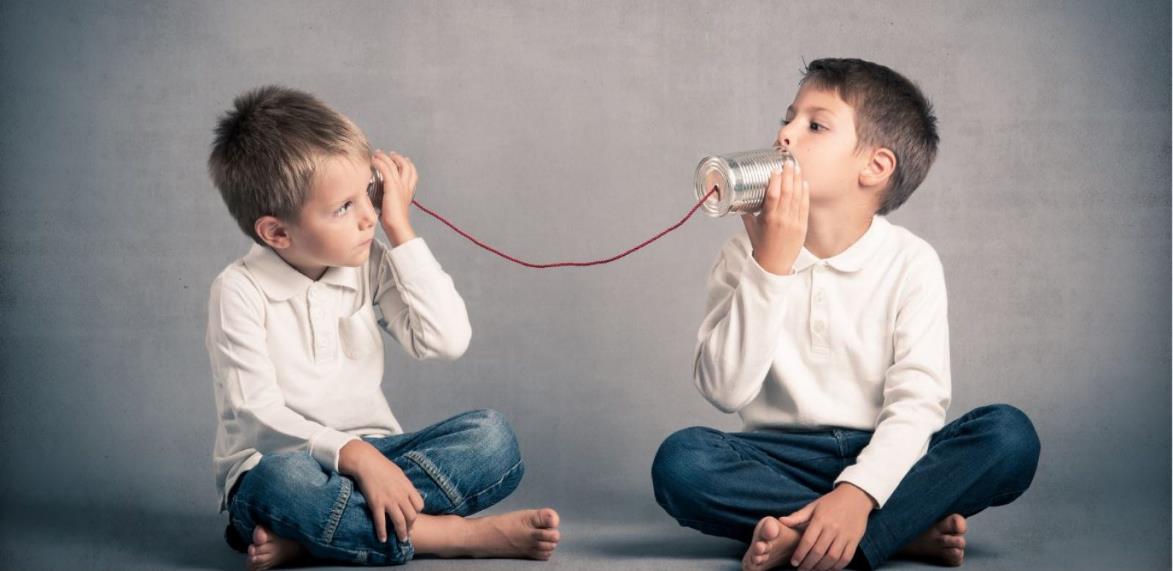 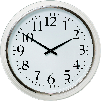 [Speaker Notes: Target recipients: evaluation stakeholders at EU, national and regional level, such as policymakers, evaluators, researchers, beneficiaries, and the wider public
Mechanisms: information channels, i.e. the means (e.g. e-mail, internet, intranet, newsletter, events) through which evaluation findings are disseminated
Follow up: this can be done through different mechanisms (e.g. action plans, seminars, workshops, committees, knowledge brokering ) in order to feed lesson learning and recommendations from evaluations back into implementation of the CAP Strategic Plan and to the policy cycle, including the design of future policy. Use of the knowledge generated by evaluation is the key purpose of any evaluation. Use of knowledge must systematically be further analysed and shared. This is one of the functions of the evaluation managers who should act as a knowledge brokers]
Communication and follow up
Communication: ensures that evaluation findings (WHAT) are transmitted to the target recipients (WHO), through the right mechanisms (HOW) and at the right time (WHEN)
Follow-up of evaluation results: feed lessons and recommendations back into implementation
[Speaker Notes: Target recipients: evaluation stakeholders at EU, national and regional level, such as policymakers, evaluators, researchers, beneficiaries, and the wider public
Mechanisms: information channels, i.e. the means (e.g. e-mail, internet, intranet, newsletter, events) through which evaluation findings are disseminated
Follow up: this can be done through different mechanisms (e.g. action plans, seminars, workshops, committees, knowledge brokering ) in order to feed lesson learning and recommendations from evaluations back into implementation of the CAP Strategic Plan and to the policy cycle, including the design of future policy. Use of the knowledge generated by evaluation is the key purpose of any evaluation. Use of knowledge must systematically be further analysed and shared. This is one of the functions of the evaluation managers who should act as a knowledge brokers]
Communication and follow up
Evaluation findings: results of evaluations, incl. conclusions and recommendations
Target recipients: evaluation stakeholders at EU, national and regional level
Mechanisms established: information channels through which evaluation findings are disseminated
[Speaker Notes: Target recipients: evaluation stakeholders at EU, national and regional level, such as policymakers, evaluators, researchers, beneficiaries, and the wider public
Mechanisms: information channels, i.e. the means (e.g. e-mail, internet, intranet, newsletter, events) through which evaluation findings are disseminated
Follow up: this can be done through different mechanisms (e.g. action plans, seminars, workshops, committees, knowledge brokering ) in order to feed lesson learning and recommendations from evaluations back into implementation of the CAP Strategic Plan and to the policy cycle, including the design of future policy. Use of the knowledge generated by evaluation is the key purpose of any evaluation. Use of knowledge must systematically be further analysed and shared. This is one of the functions of the evaluation managers who should act as a knowledge brokers]
Resources, technical support and capacity building
Art. 7(3),(4),(5)
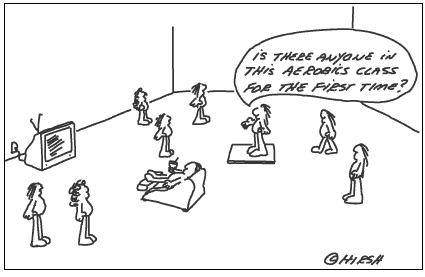 This Photo by Unknown Author is licensed under CC BY-NC-ND
CAP Networks
Evaluation needs:
- Stakeholders’
- LAGs
Resources, technical support and capacity building
Art. 7(3),(4),(5)
Stakeholders’ evaluation needs  Capacity building plan
LAG evaluation needs  training or other capacity building
Role of CAP Networks (EU/National)
EU Annual Work Programme
Evaluation Plans: follow up
Each year MS will provide EC/you with information on implementation of their Evaluation Plans (Art 5 of IA)
You will be consulted within the Monitoring Committee
Please check and comment (in case of questions, ask @AGRI EVALUATION)
We (A3) will also analyse this information
It can be discussed at the Annual Review Meeting or also at Yearly Capacity Building (EH)
How many of you are also responsible for RDP?
Evaluation Plan: what is new
Evaluation activities
No separate EP section required
Objectives and needs to ensure sufficient and appropriate activities are undertaken
Evaluation framework  PMEF (performance oriented evaluations), factors of success
Contribution to SOs
Specific topics (Leader, national CAP Network, AKIS, environment/climate)
Simplification
Consider previous Pillar 1
Evaluation topics
New this period
New tools  mind map for identification, power vs interest diagram for prioritisation
Capacity building needs
Stakeholder mapping
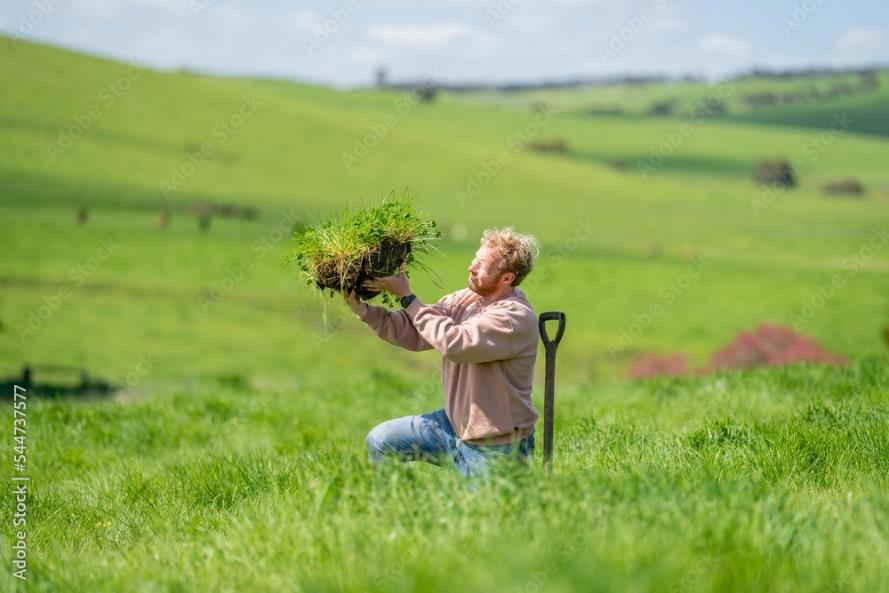 What else do you want to know?
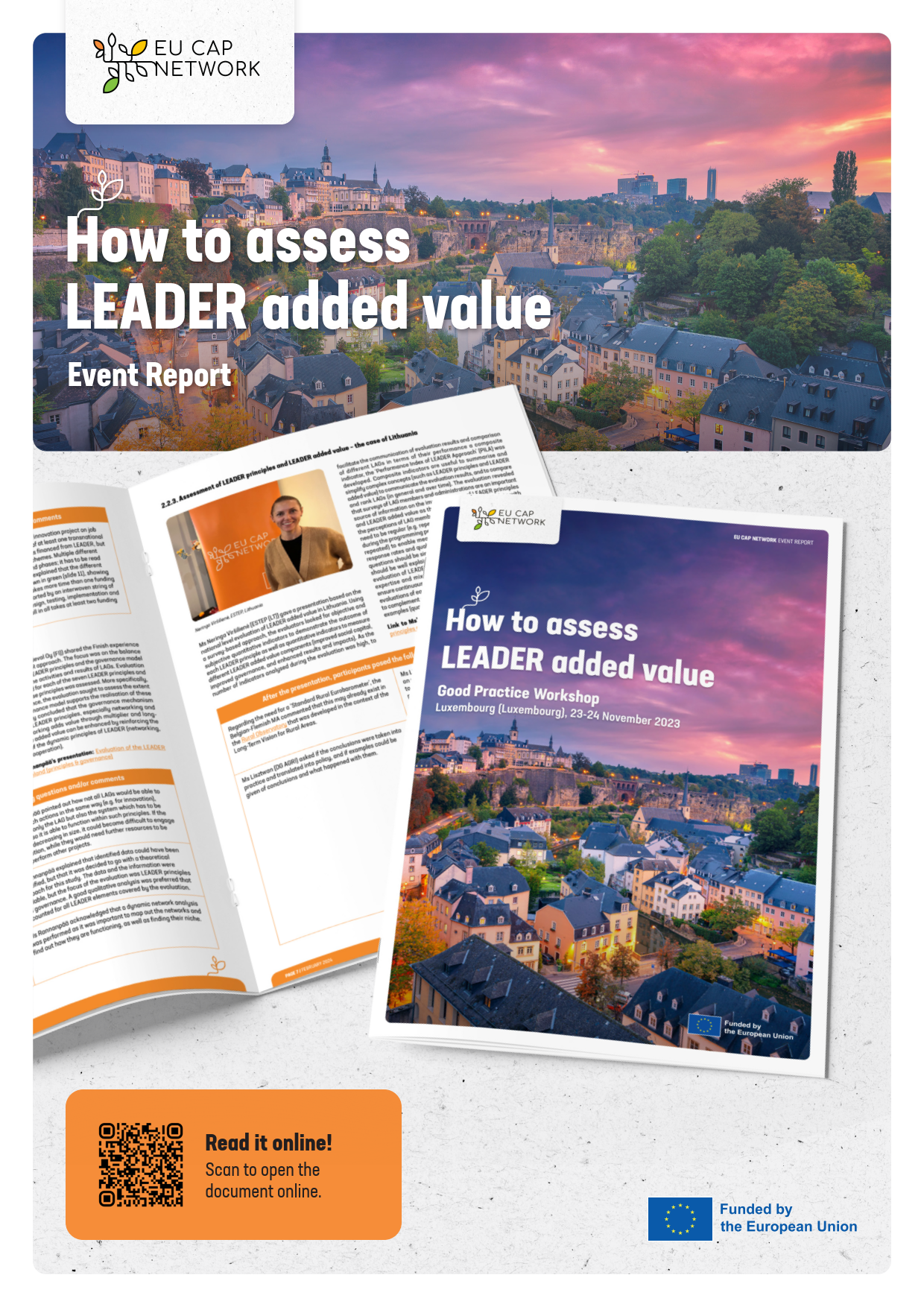 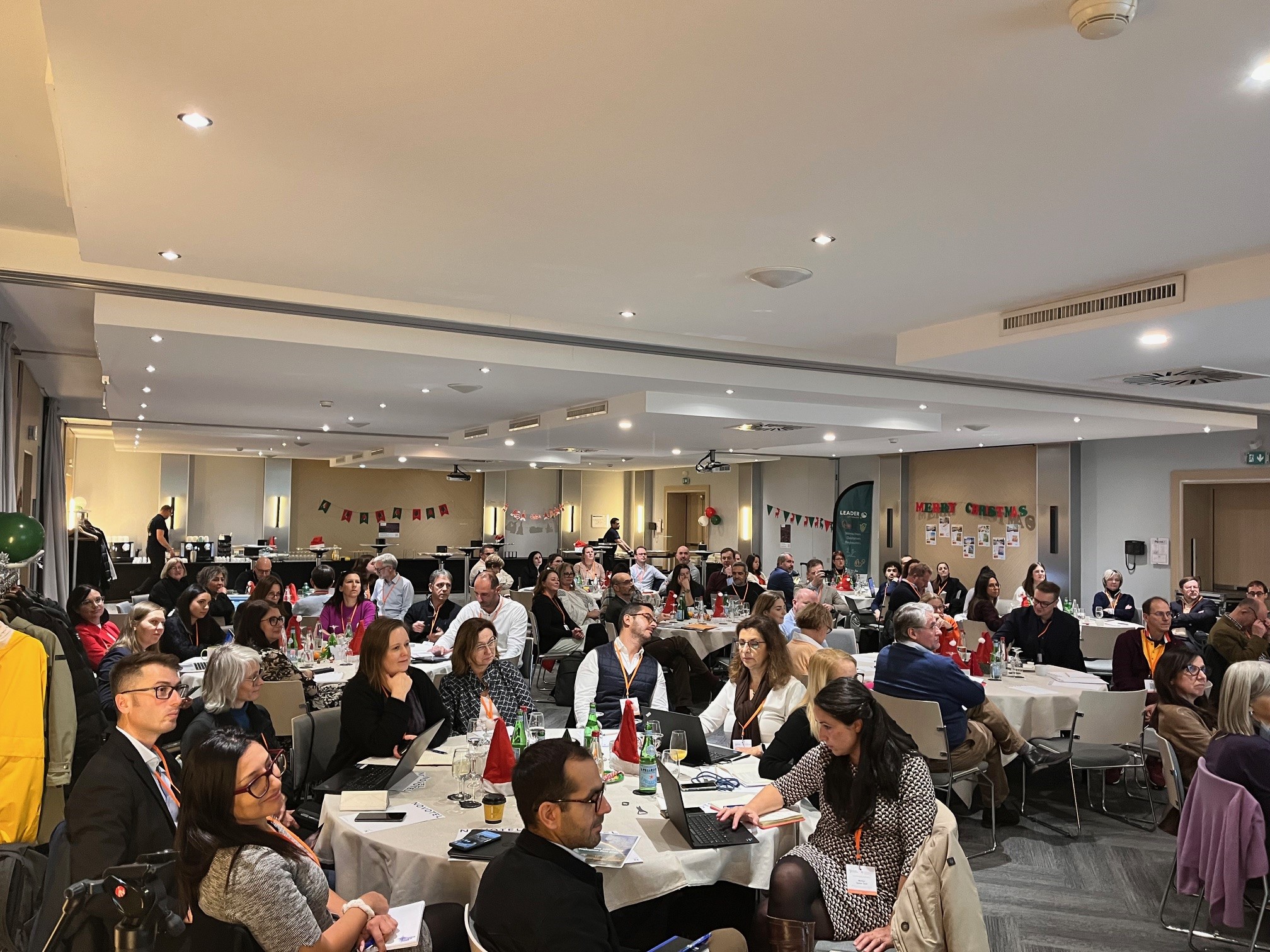 Get in touch
European Evaluation Helpdesk for the CAP
evaluation@eucapnetwork.eu
Rue Belliard 12 
Brussels, Belgium
Tel. +32 2 808 10 24
https://eu-cap-network.ec.europa.eu/support/evaluation_en
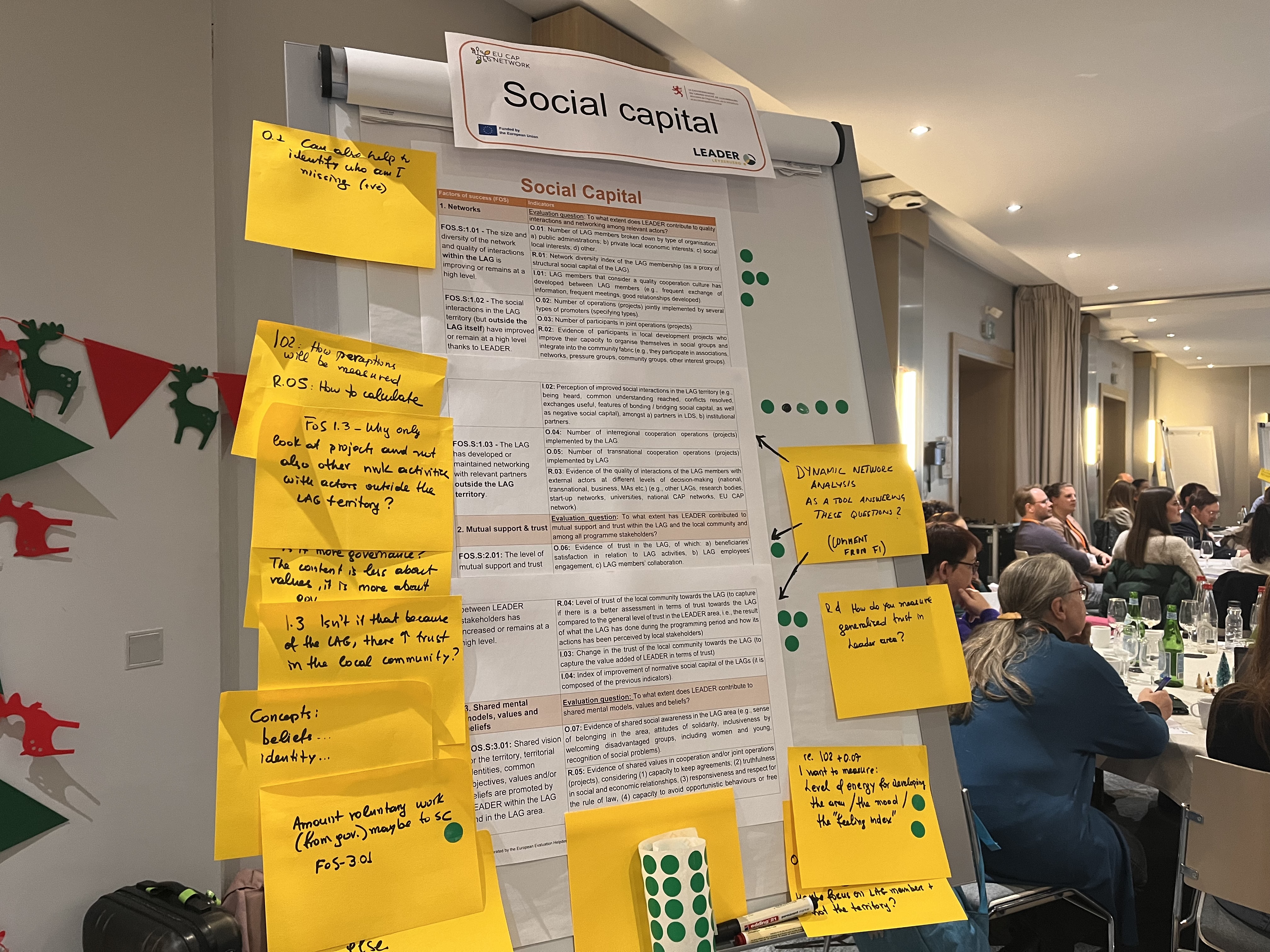